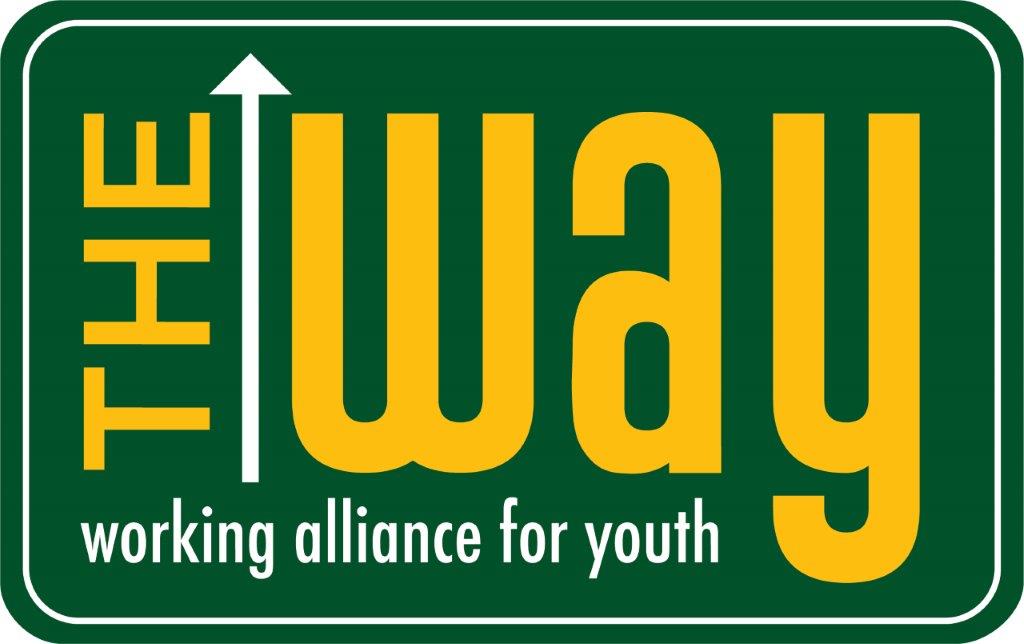 Hastings Community Survey 2019
Tuesday, January 07, 2020
202
Total Responses
Dates Survey Conducted: December 6 to 20, 2019
Q1: Do you live or work in the village of Hastings-on-Hudson?
Answered: 202    Skipped: 0
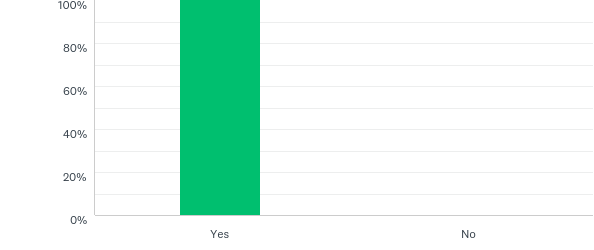 Q1: Do you live or work in the village of Hastings-on-Hudson?
Answered: 202    Skipped: 0
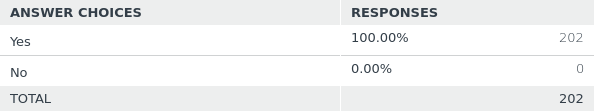 Q2: Please rank the top 3 substances that you believe are the most concerning youth substance use issues in Hastings.
Answered: 197    Skipped: 5
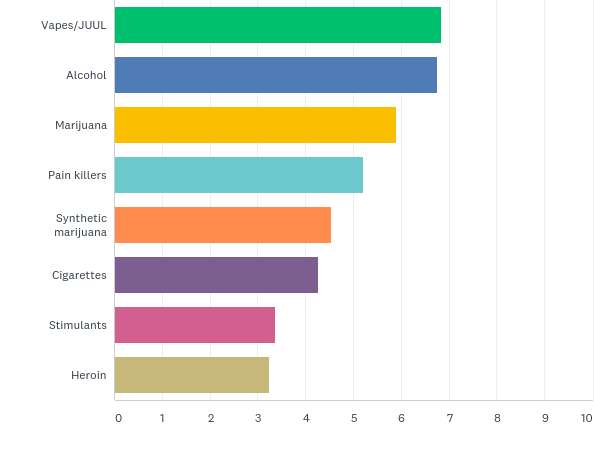 Q2: Please rank the top 3 substances that you believe are the most concerning youth substance use issues in Hastings.
Answered: 197    Skipped: 5
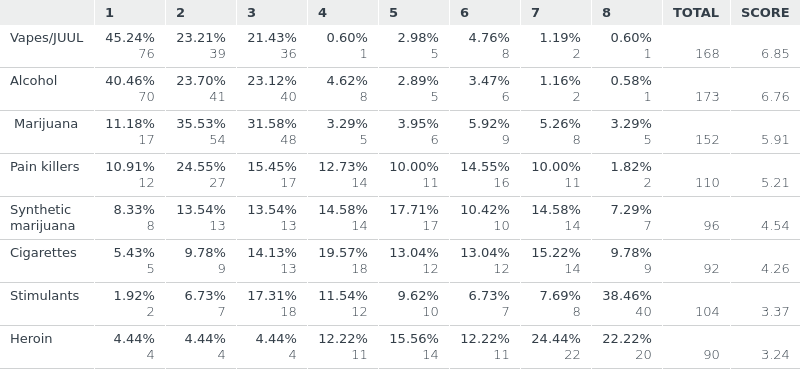 Q3: To what extent do you agree or disagree with the following statements about youth substance use in Hastings.
Answered: 198    Skipped: 4
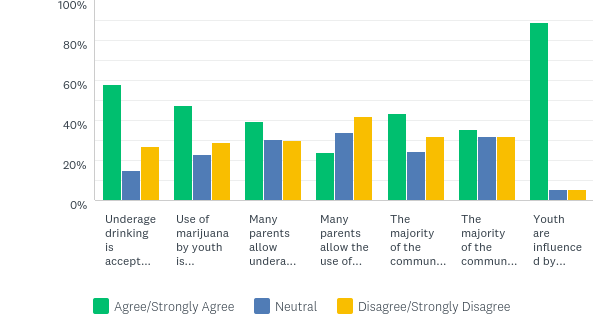 Parents allow underage drinking in their homes
Youth are influenced by their parents drug & alcohol beliefs
Underage drinking is accepted
Parents allow  marijuana use in their homes
Police should enforce marijuana regulations.
Youth 
use of marijuana is accepted
Police should enforce underage drinking regulations.
Q3: To what extent do you agree or disagree with the following statements about youth substance use in Hastings.
Answered: 198    Skipped: 4
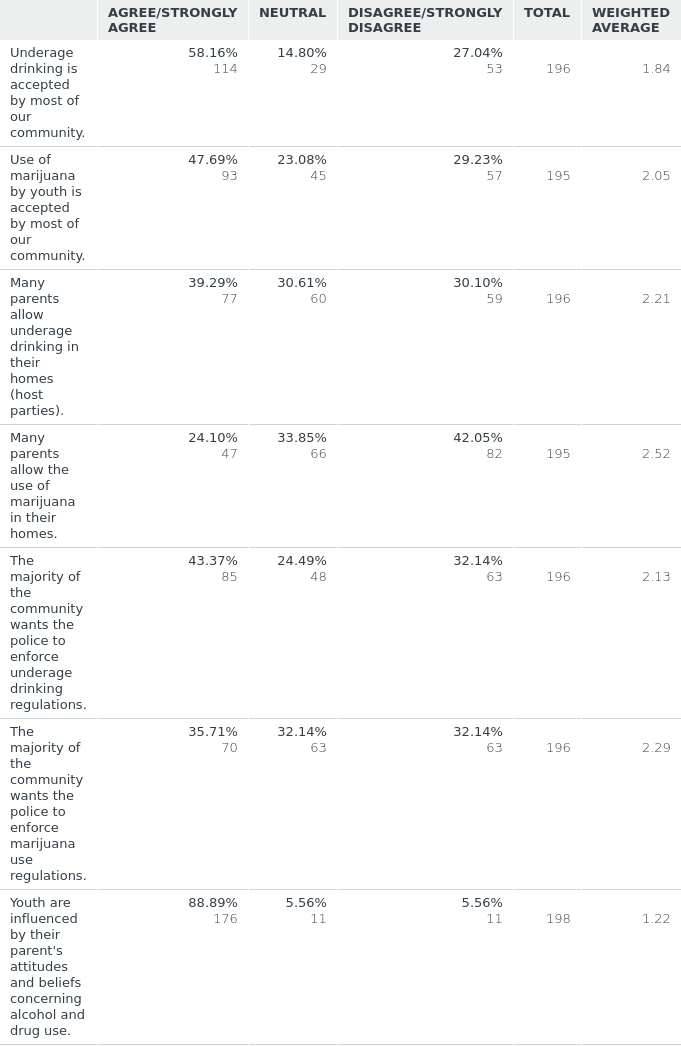 Q4: How much do you think youth risk harming their physical or mental health if they:
Answered: 199    Skipped: 3
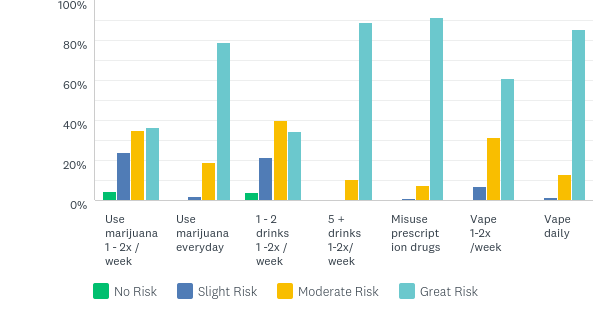 Q4: How much do you think youth risk harming their physical or mental health if they:
Answered: 199    Skipped: 3
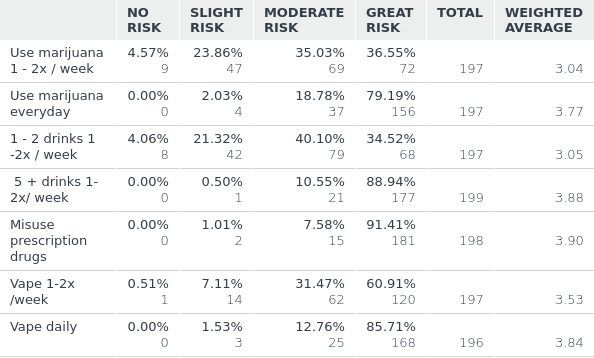 Q5: Please answer yes or no to following questions.
Answered: 201    Skipped: 1
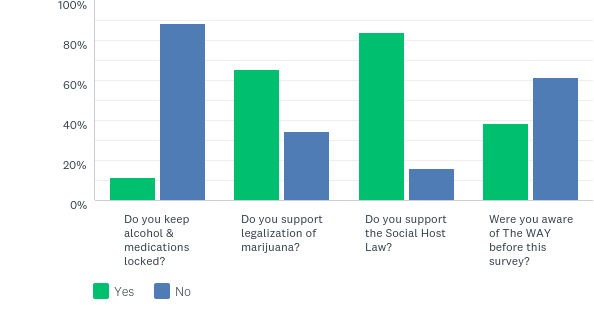 Q5: Please answer yes or no to following questions.
Answered: 201    Skipped: 1
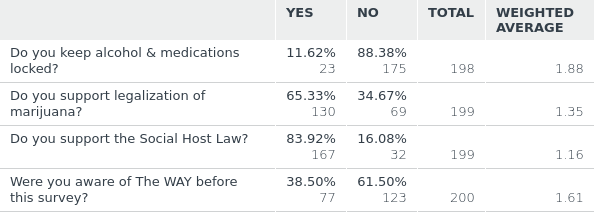 Q6: Why do you think some youth in our community choose to drink and/or use drugs? (Please check your top 3 choices.)
Answered: 202    Skipped: 0
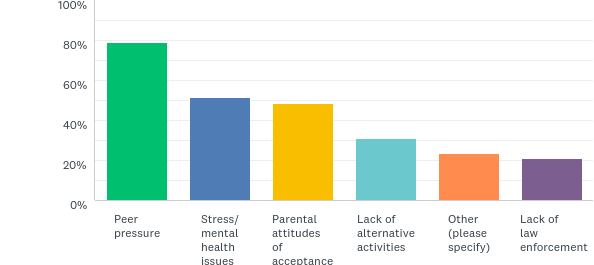 Q6: Why do you think some youth in our community choose to drink and/or use drugs? (Please check your top 3 choices.)
Answered: 202    Skipped: 0
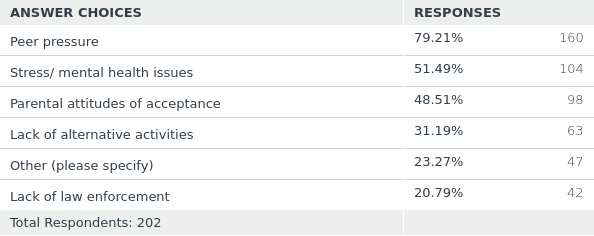 Q7: Are you the adult parent/guardian of a child currently in grades 6 to 12?
Answered: 202    Skipped: 0
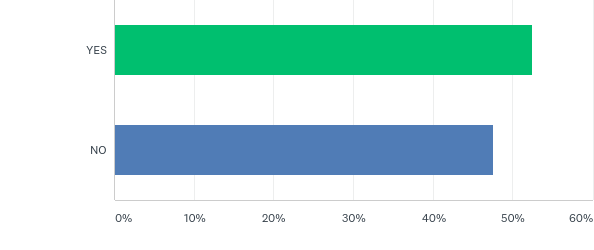 Q7: Are you the adult parent/guardian of a child currently in grades 6 to 12?
Answered: 202    Skipped: 0
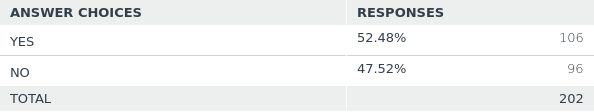 Q8: Under what circumstances would you allow your teen to drink alcohol (more then a sip or taste)? (please check all that apply)
Answered: 106    Skipped: 0
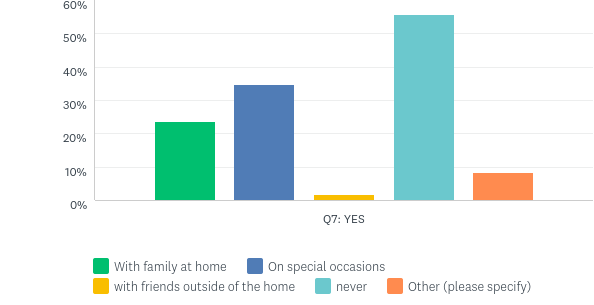 Never
With family 
at home
On special occasions
With friends outside of the home
Other
Q8: Under what circumstances would you allow your teen to drink alcohol (more then a sip or taste)? (please check all that apply)
Answered: 106    Skipped: 0
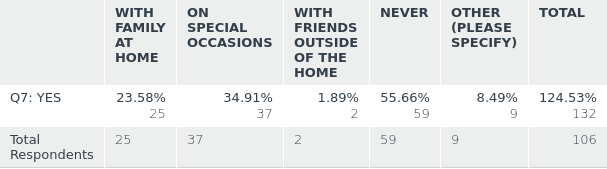 Q9: Please answer yes or no to following questions.
Answered: 105    Skipped: 1
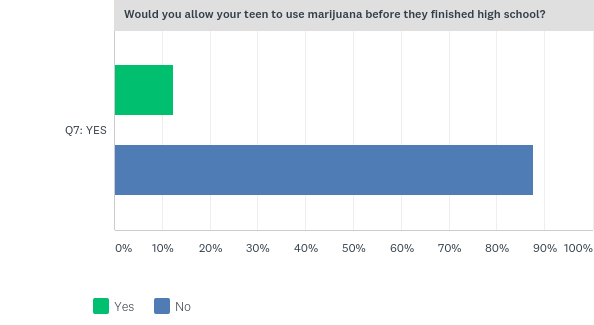 Q9: Please answer yes or no to following questions.
Answered: 105    Skipped: 1
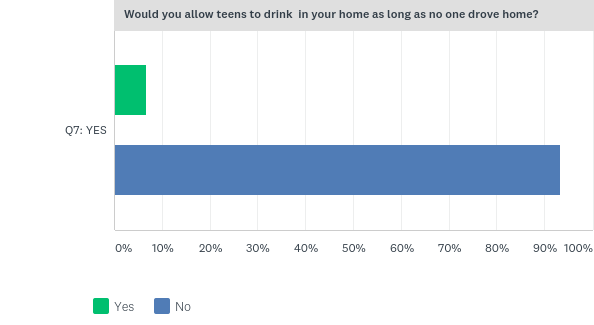 Q9: Please answer yes or no to following questions.
Answered: 105    Skipped: 1
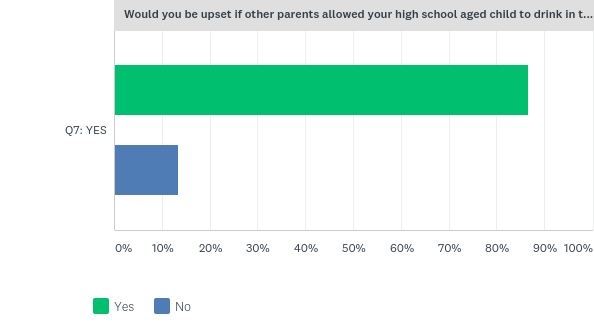 Would you be upset if other parents allowed your high school aged child to drink in their home
Q9: Please answer yes or no to following questions.
Answered: 105    Skipped: 1
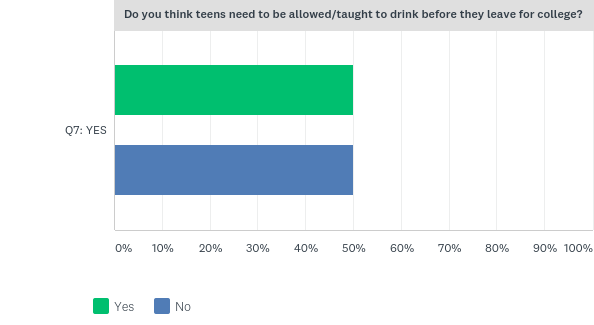 Q9: Please answer yes or no to following questions.
Answered: 105    Skipped: 1
Have you talked to your teen about the dangers of underage drinking and drug use in the past year?
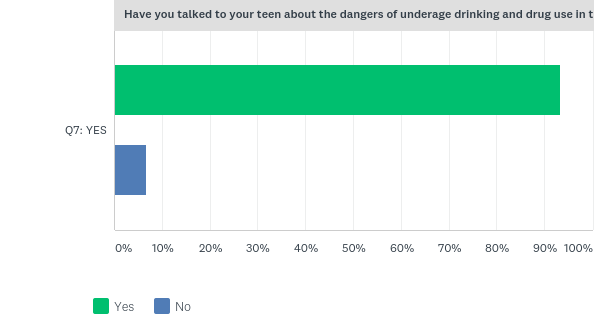 Q9: Please answer yes or no to following questions.
Answered: 105    Skipped: 1
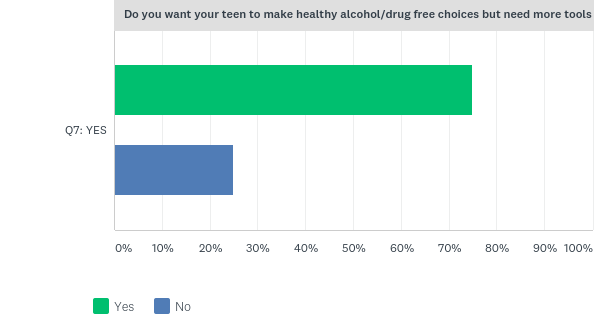 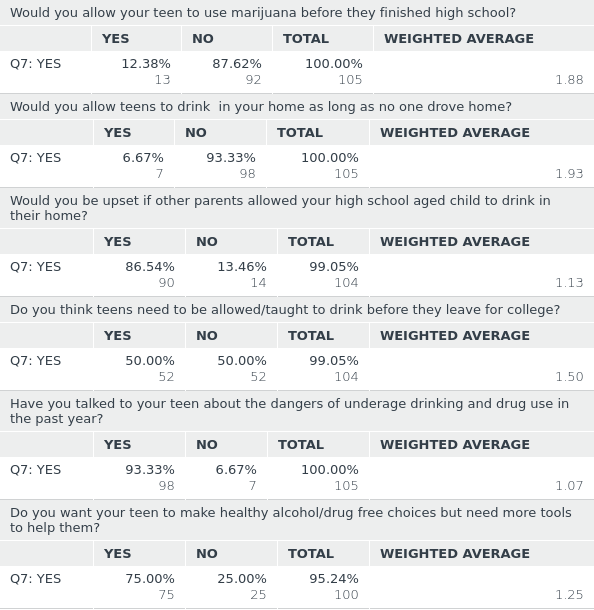 Q9: Please answer yes or no to following questions.
Answered: 105    Skipped: 1
Q10: As the adult parent/guardian of middle and/or high school aged children, which of the following  would you be interested in learning more about. (check all that apply)
Answered: 96    Skipped: 10
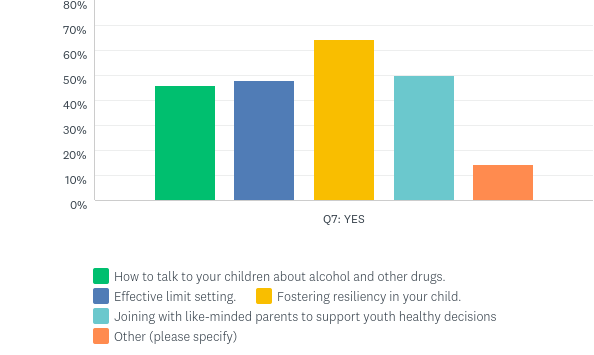 Q10: As the adult parent/guardian of middle and/or high school aged children, which of the following  would you be interested in learning more about. (check all that apply)
Answered: 96    Skipped: 10
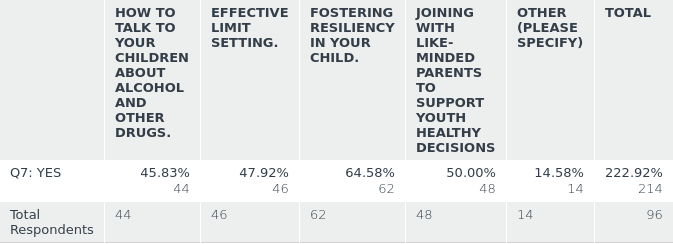